Применение энергоэффективной технологии SIP при комплексном освоении территорий.
Цыгаменко С. С.
Президент НП «Ассоциация Домостроительных технологий СИП»
2 июня 2014 г., г. Москва  Круглый стол «Комплексное освоение территорий в целях жилищного строительства»
Технология SIP
Технология пришла в Россию
в 2001 г. из северных районов США и Канады и получила широкое распространение в России с 2004 г.


За этот период построено свыше 8 000 000 кв. м зданий и сооружений.


Это технология промышленного изготовления домов из SIP.
Все детали дома изготавливаются в заводских условиях с высокой точностью и поступают
на строительную площадку полностью готовые для монтажа дома.
На сегодняшний день Ассоциация СИП насчитывает 85 заводов
на территории России, Украины и зарубежья.


Всего на территории России более 250 заводов-производителей СИП.
Практика применения плит OSB
в производстве домов по технологии СИП (SIP)
ДИАПАЗОН ЦЕН на домокомплекты из SIP
Заводы OSB в России
25 июня 2013 г. состоялось официальное открытие
ДОК «Калевала» – первого
в России завода по производству плит OSB.


С октября 2013 г. ДОК «Калевала» является членом Ассоциации СИП.
ДОК «Калевала» –	Республика Карелия (2013 г.)

«KRONOspan» – Егорьевский р-н Московской обл. (2014 г.)

«ОРИС» – г. Чайковский Пермского края (2015 г.)
Программа
«Переселение из ветхого и аварийного жилья»
(3 микрорайона в Тульской обл.)
Губернаторская программа
«Жилье многодетным семьям»
ст. ТАЛЬЖИНО Кемеровской обл.
Вручение ключей новоселам
Программа
«Переселение граждан из ветхого жилья»
г. РОДНИКИ Ивановской обл.
Многоквартирные дома
Проектирование и строительство многоквартирных домов в республиках Хакасия и Тува. Застройщик –
ООО «Аркада»
ЛУЧШЕЕ ОБОРУДОВАНИЕ ДЛЯ ДОМОСТРОЕНИЯ
по технологии SIP
ПРОИЗВОДИТЕЛИ:
ООО «ЭКОПАН-Техстрой» (г. Оренбург)
ООО «СТРОНИК» (г. Екатеринбург)
ООО «ЭКОПАН-Украина» (г. Киев)
ООО «КамаТехКомплект» (г. Нефтекамск)
ФРАНШИЗА
домостроительной технологии ЭКОПАН (СИП)
Объем  инвестиций  – от 4 000 000 руб.


Роялти,  вступительный взнос,
другие платежи – 185 000 руб.
единовременно.


Срок возврата инвестиций	–  6-12 месяцев.


Общие требования:
НАЛИЧИЕ инвестиций и производственного
помещения (собственность или аренда 800-1200 м2);
РАЗМЕЩЕНИЕ вблизи от крупных городов, а также густонаселенных районов;
ГОТОВНОСТЬ к созданию и соблюдению
стандартов компании.
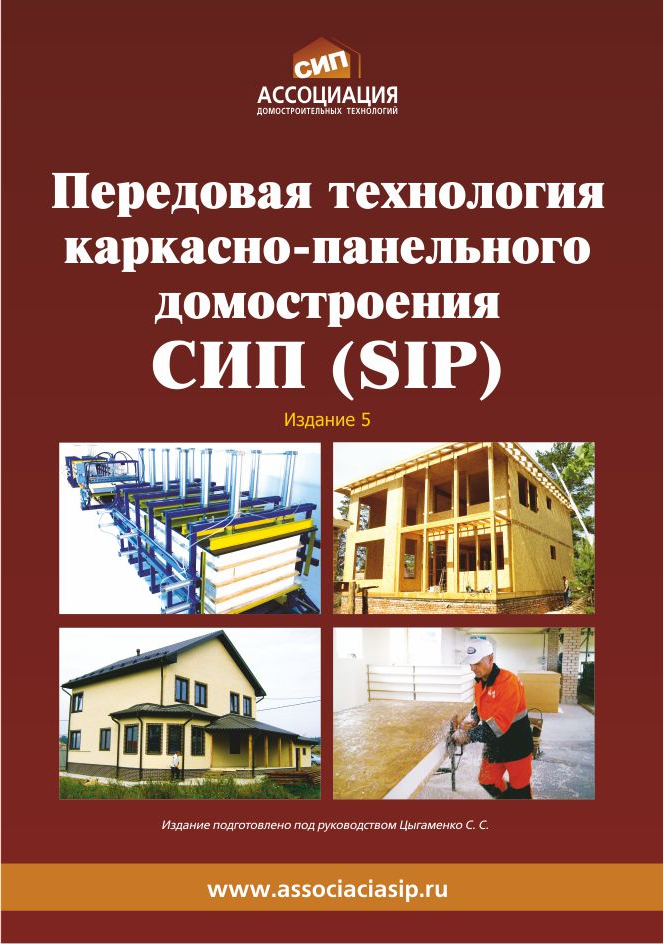 Инструкция по сборке домов
Лучшие строительные материалы

Технические параметры
конструкций

Оборудование
для SIP-панелей

Примеры проектирования

Примеры расчета нагрузок

Ассоциация СИП
и федеральные программы



Тираж –  10 000 экз.
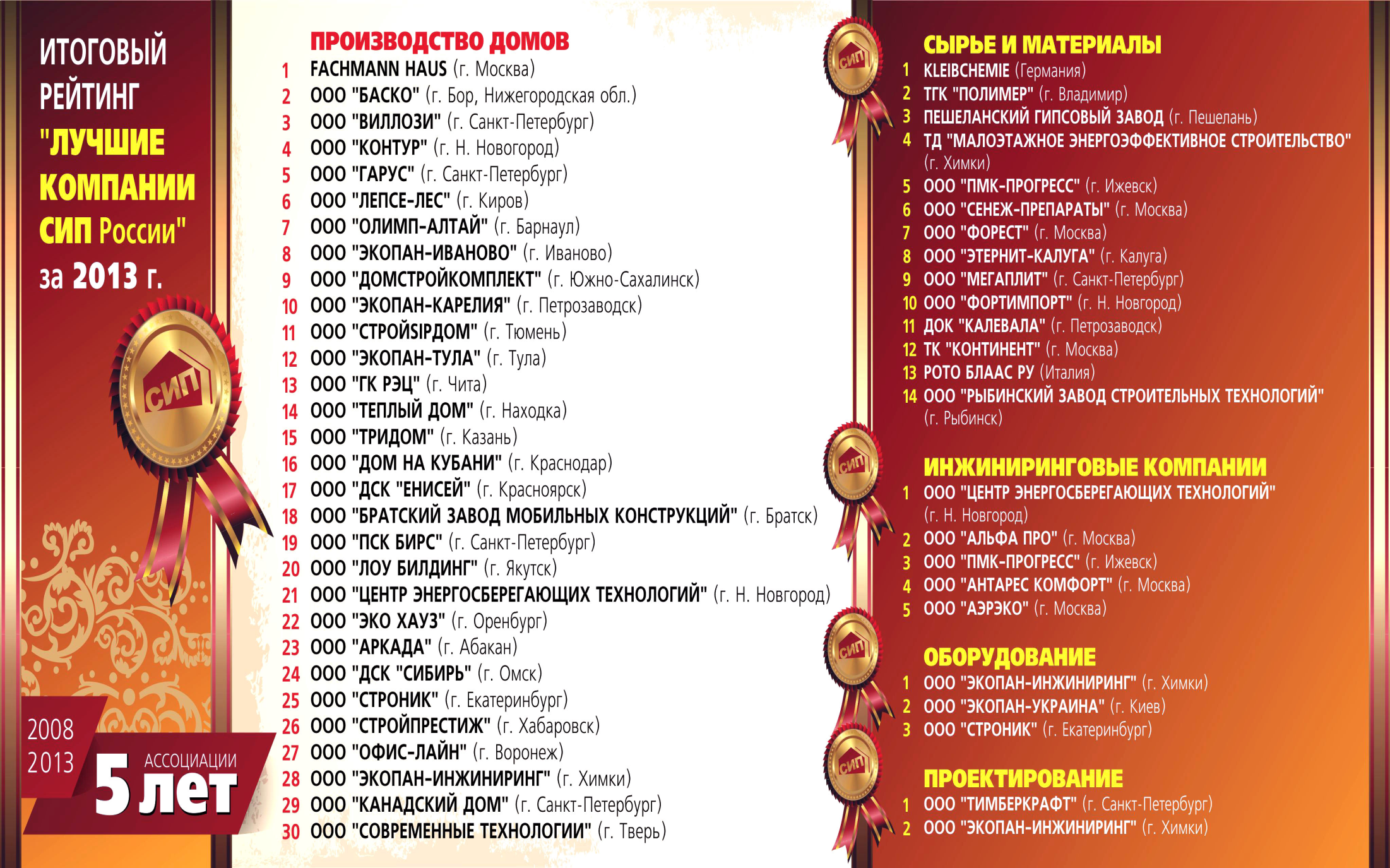 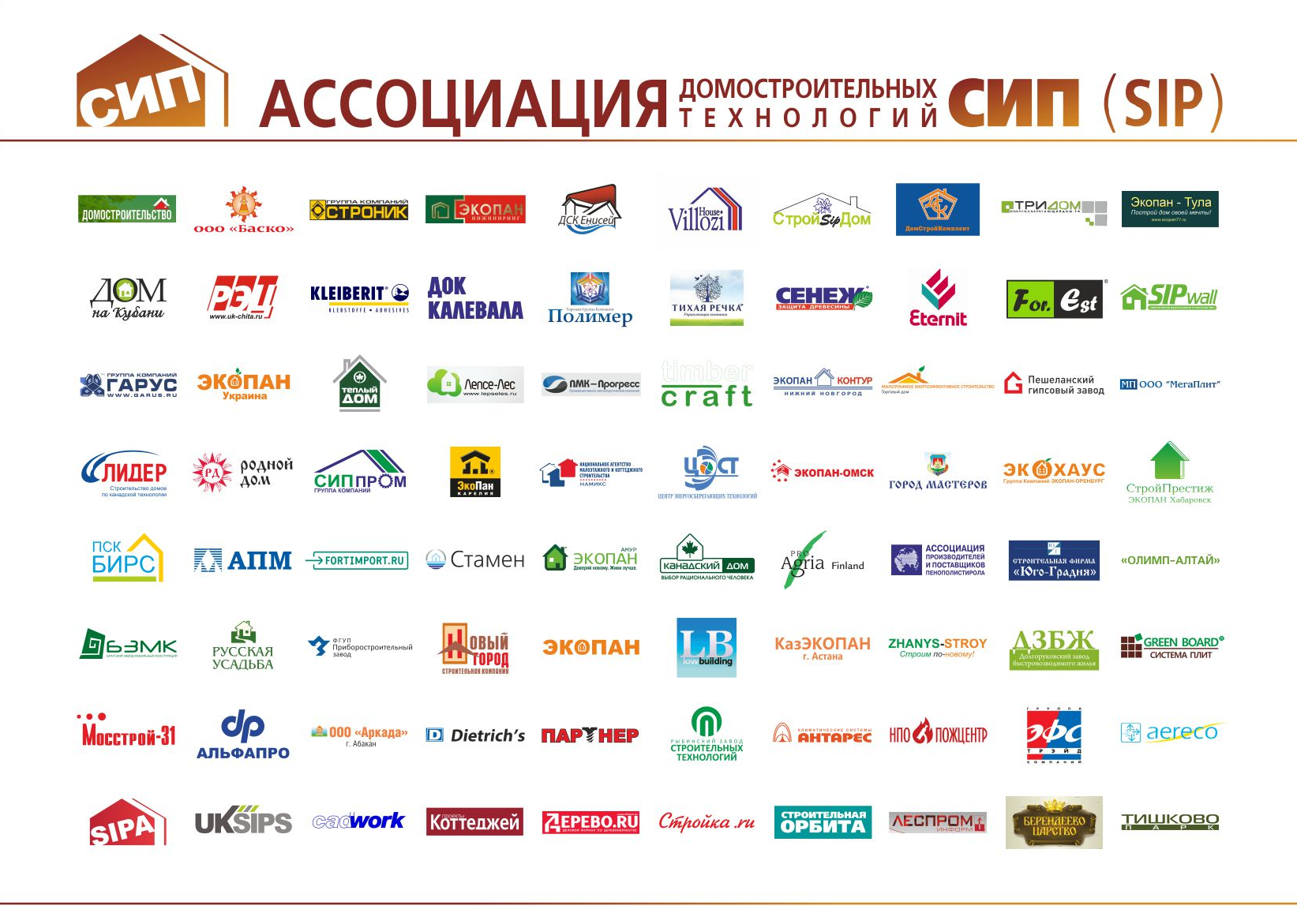 ЦЫГАМЕНКО

Сергей	Сергеевич
+7 (906) 760-60-80

prezident@ecopan.su






www.associaciasip.ru